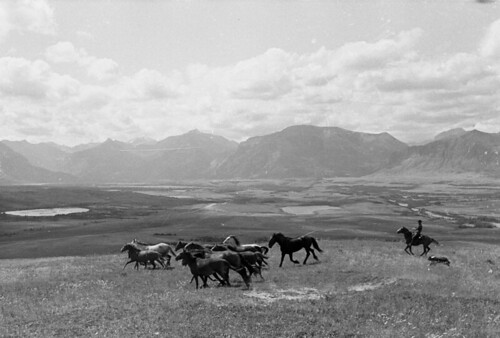 Marco Navarro-Génie, PhDHaultain Research Institute@mnavarrogenie @haultain_org
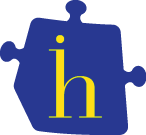 Think Tanks Matter!
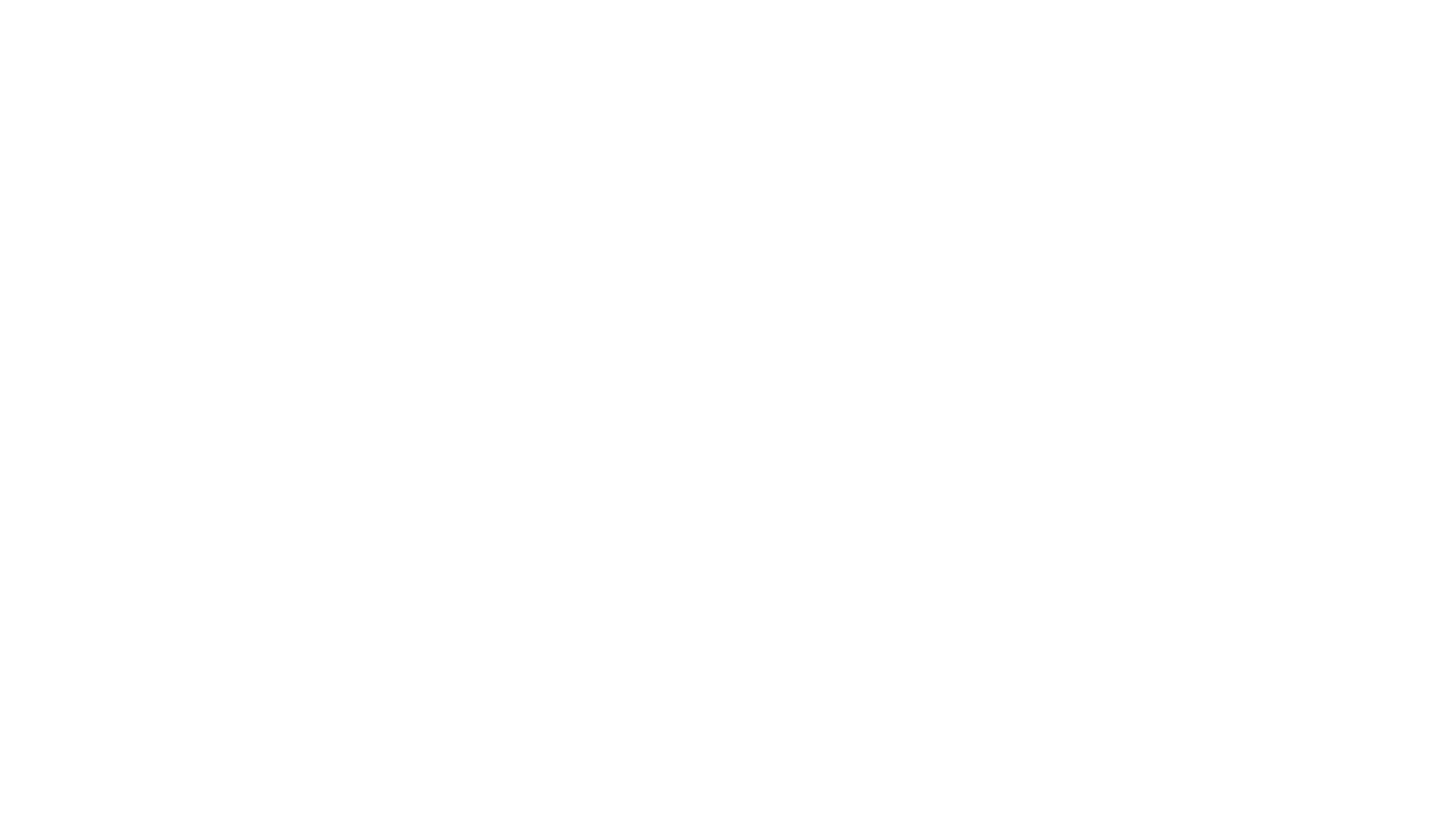 Think Tanks
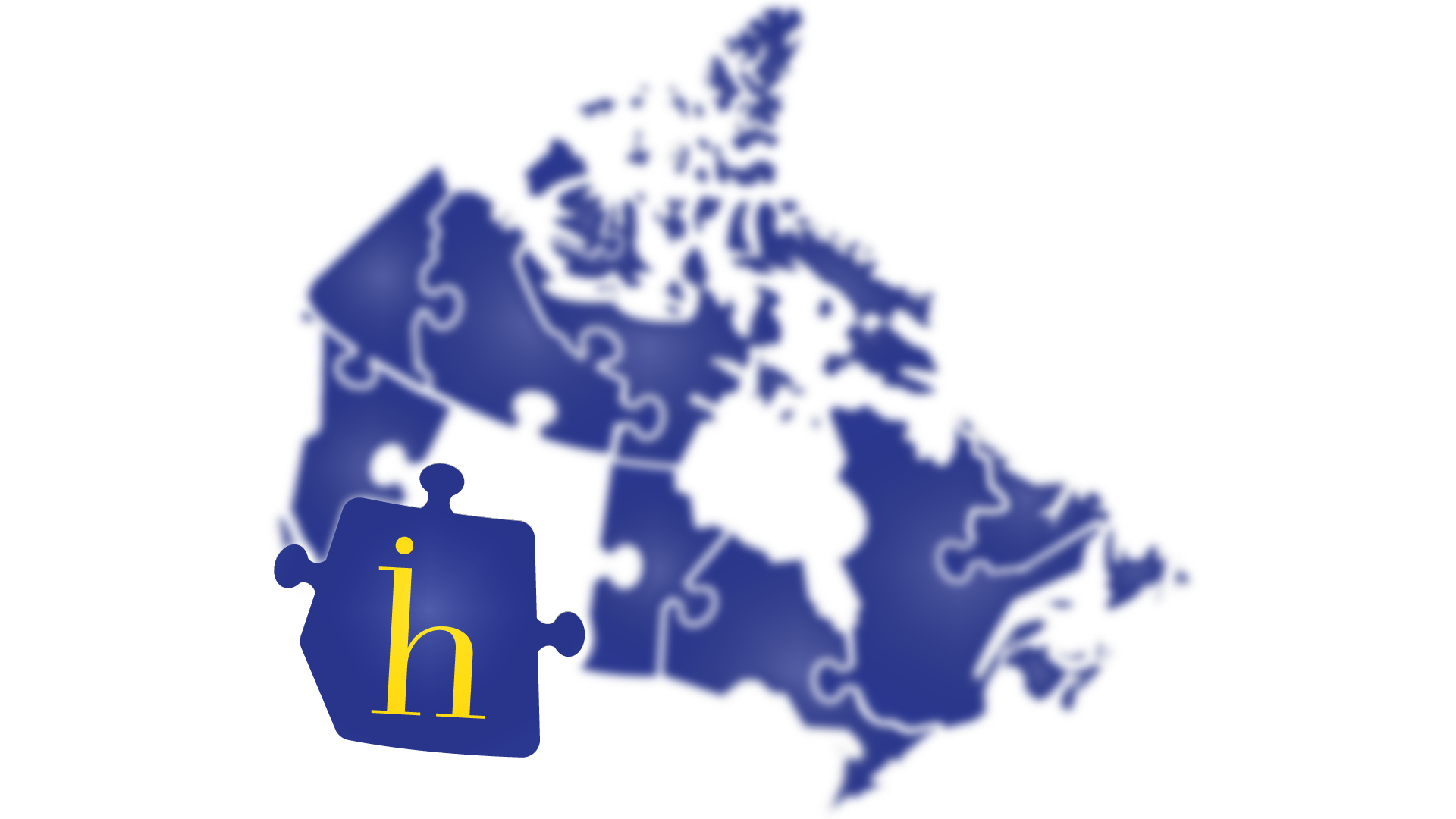 Driven by ideas
Move and advance debates
Advance liberty and resist the curtailing of freedom
Not partisanship and not advocacy
Train and develop leaders
Influence public and decision-makers
@mnavarrogenie
Influence
“They’re having an easier job building a similar pipeline across the 28 member states of the European Union than we can in Canada. This is just bizarre,” Jason Kenney in Vancouver Sun-Jan. 28, 2020
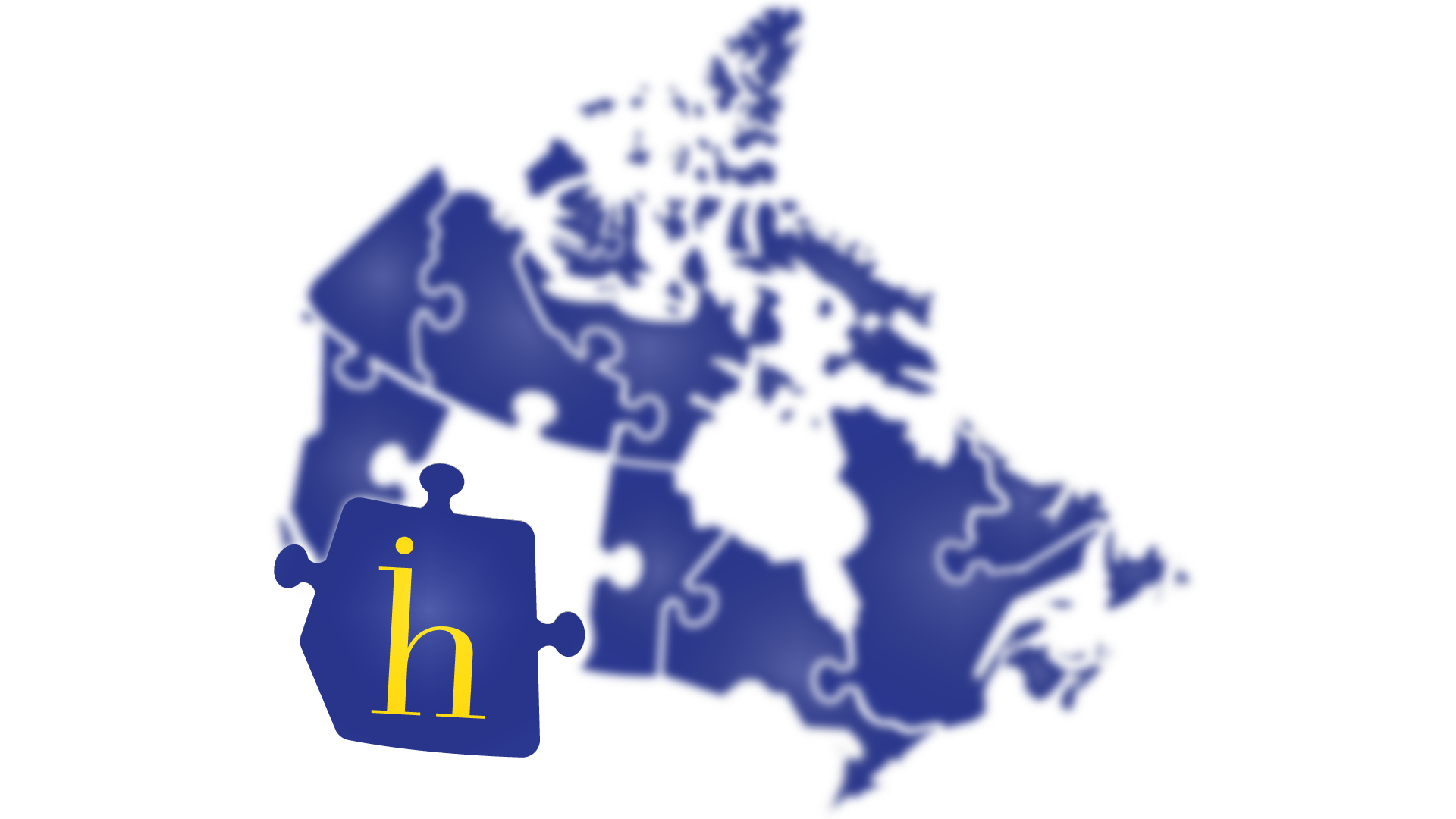 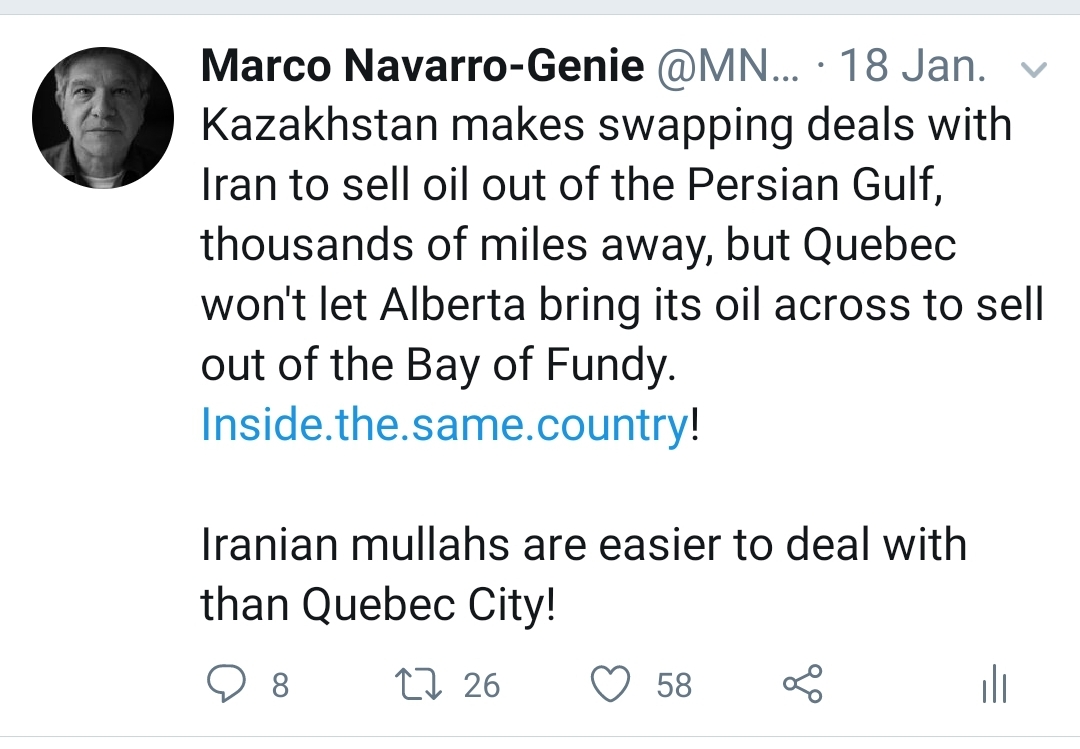 @mnavarrogenie
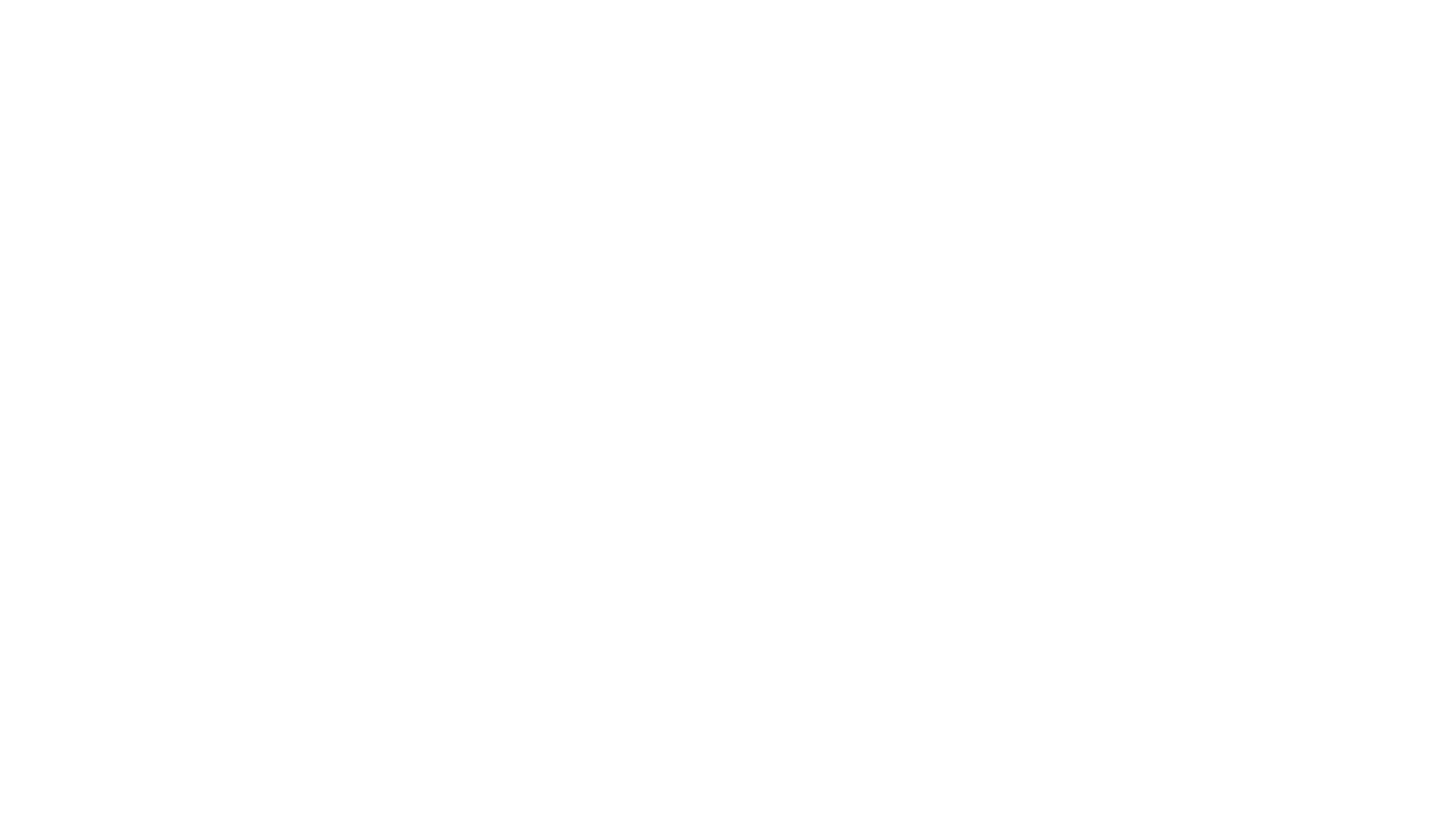 Influence
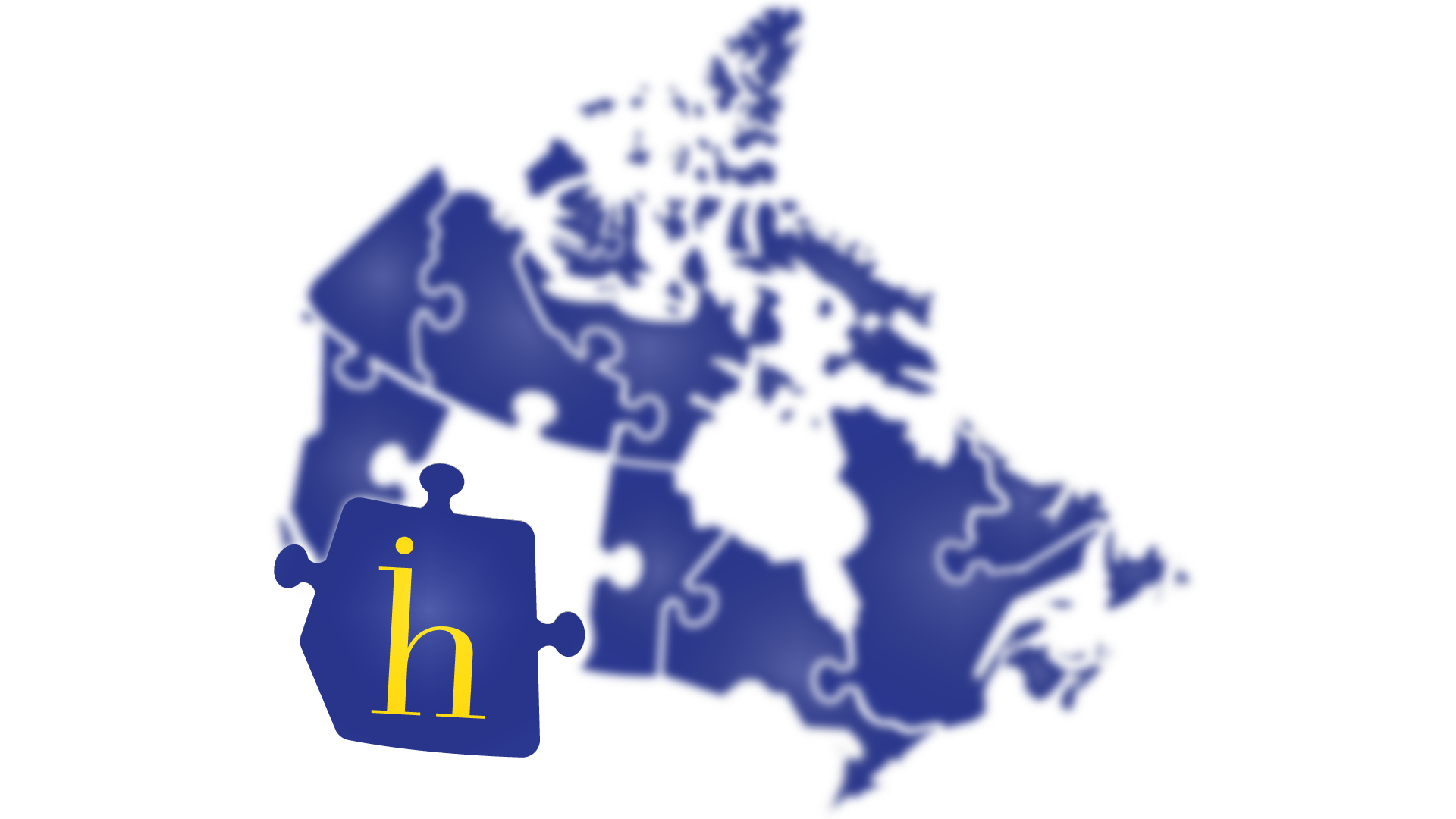 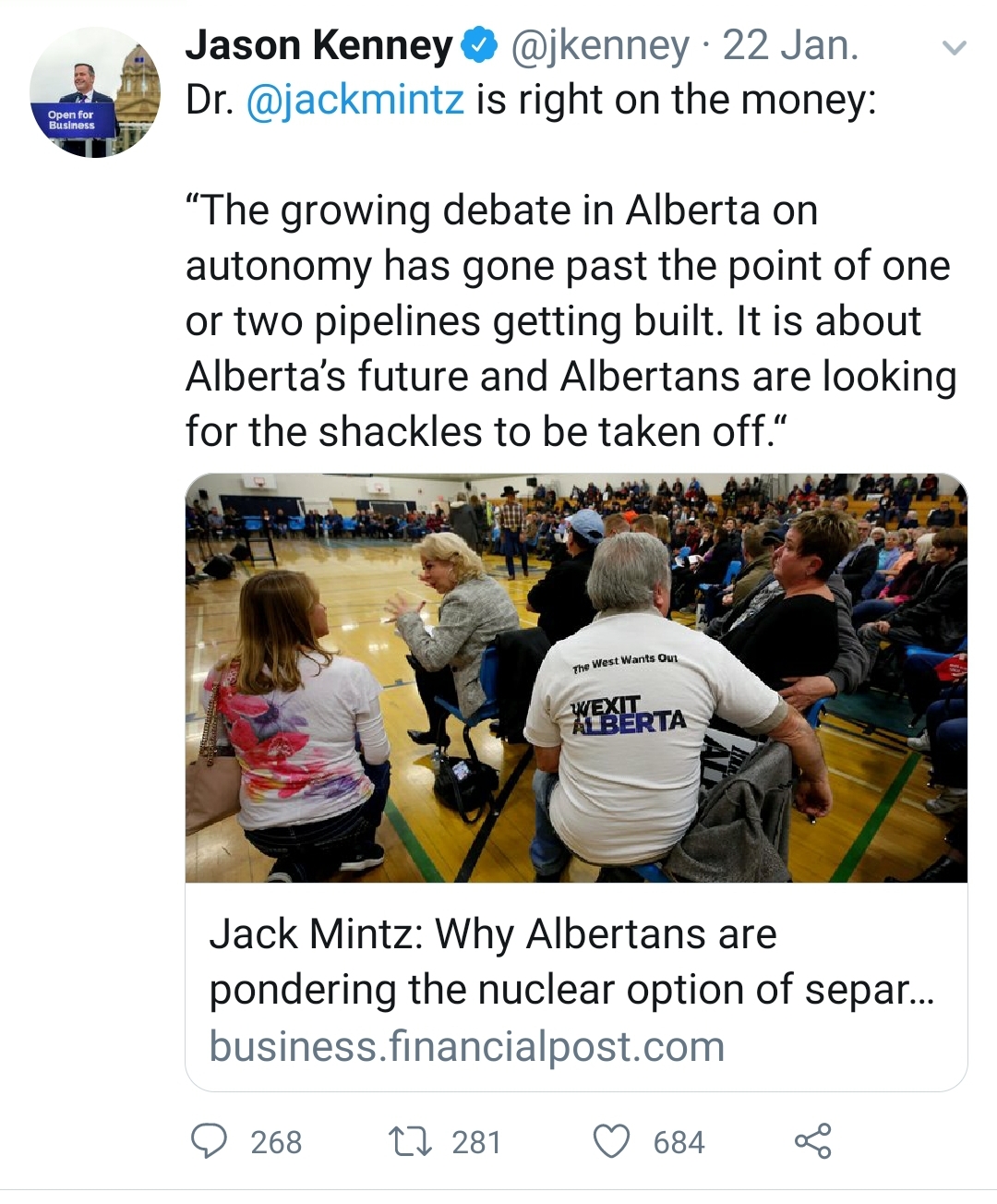 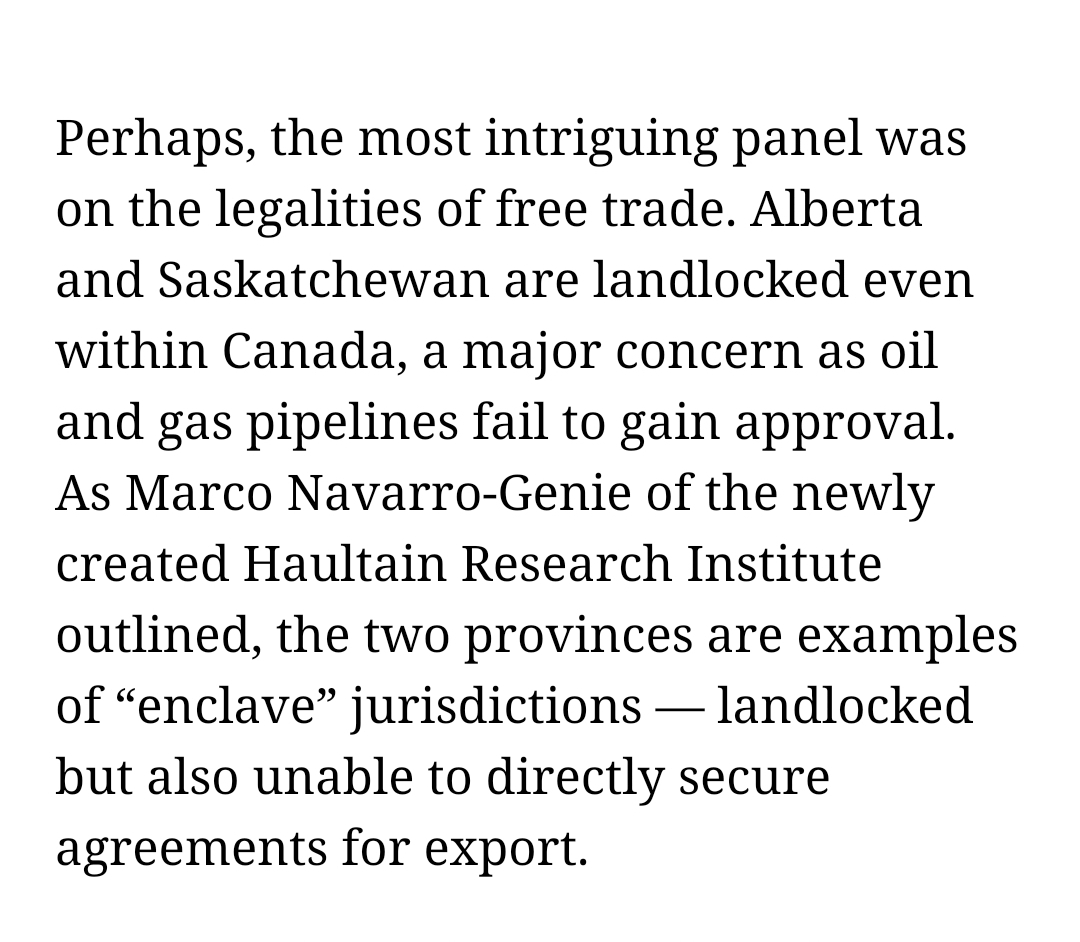 @mnavarrogenie
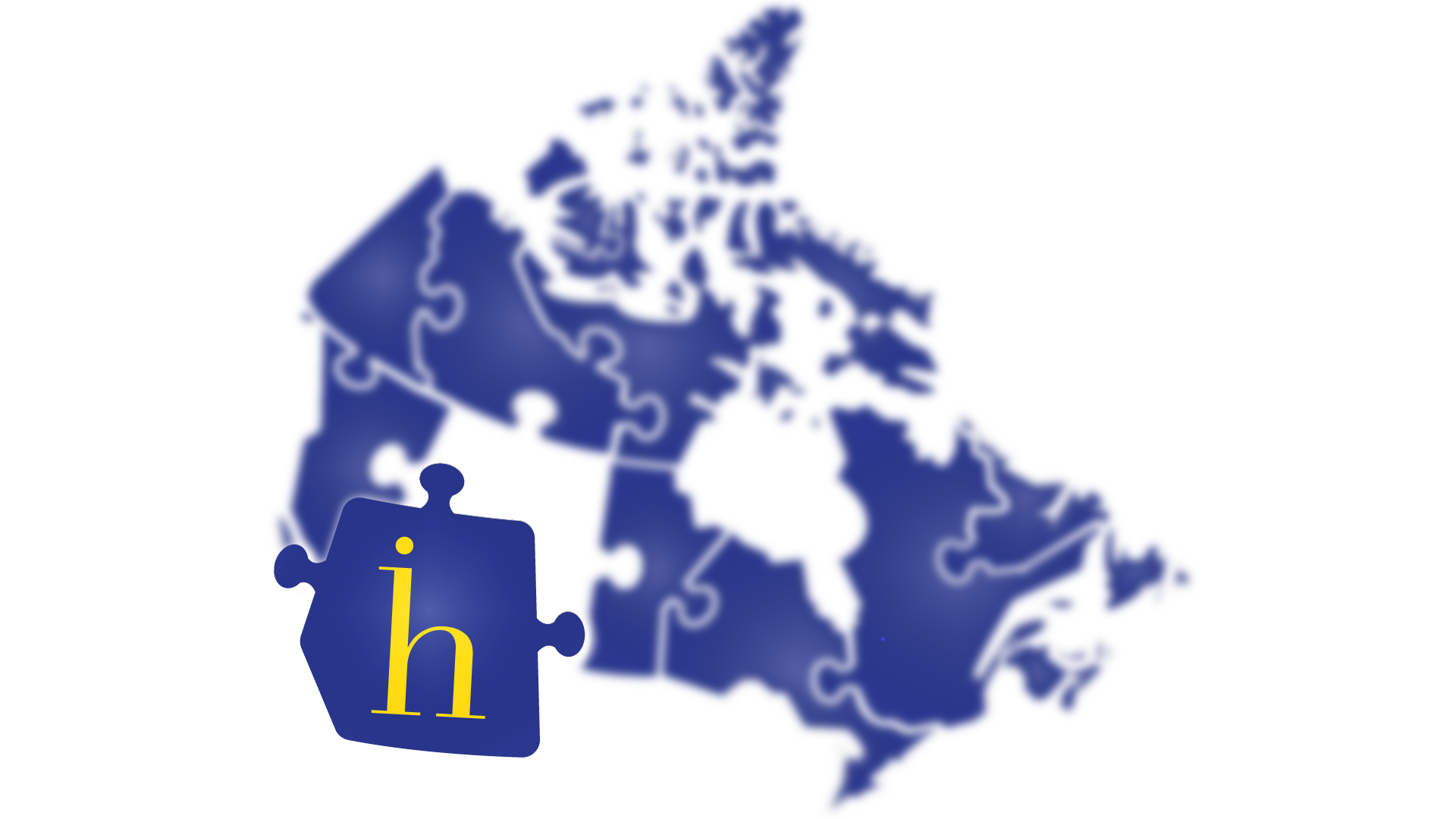 Marco Navarro-Génie, PhDHaultain Research Institute@mnavarrogenie @haultain_org
Think Tanks Matter.
www.HaultainResearch.org